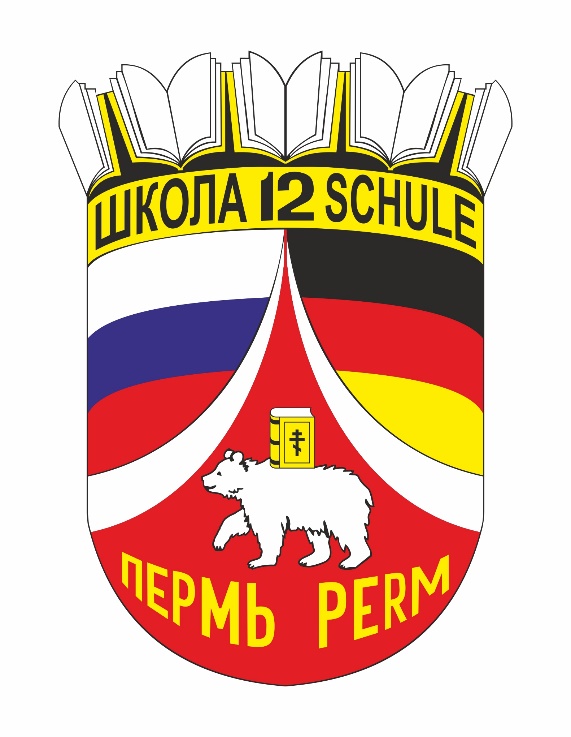 «Музей школы 12»
Удобный планшетный формат музея
Информация об успешных выпускниках школы
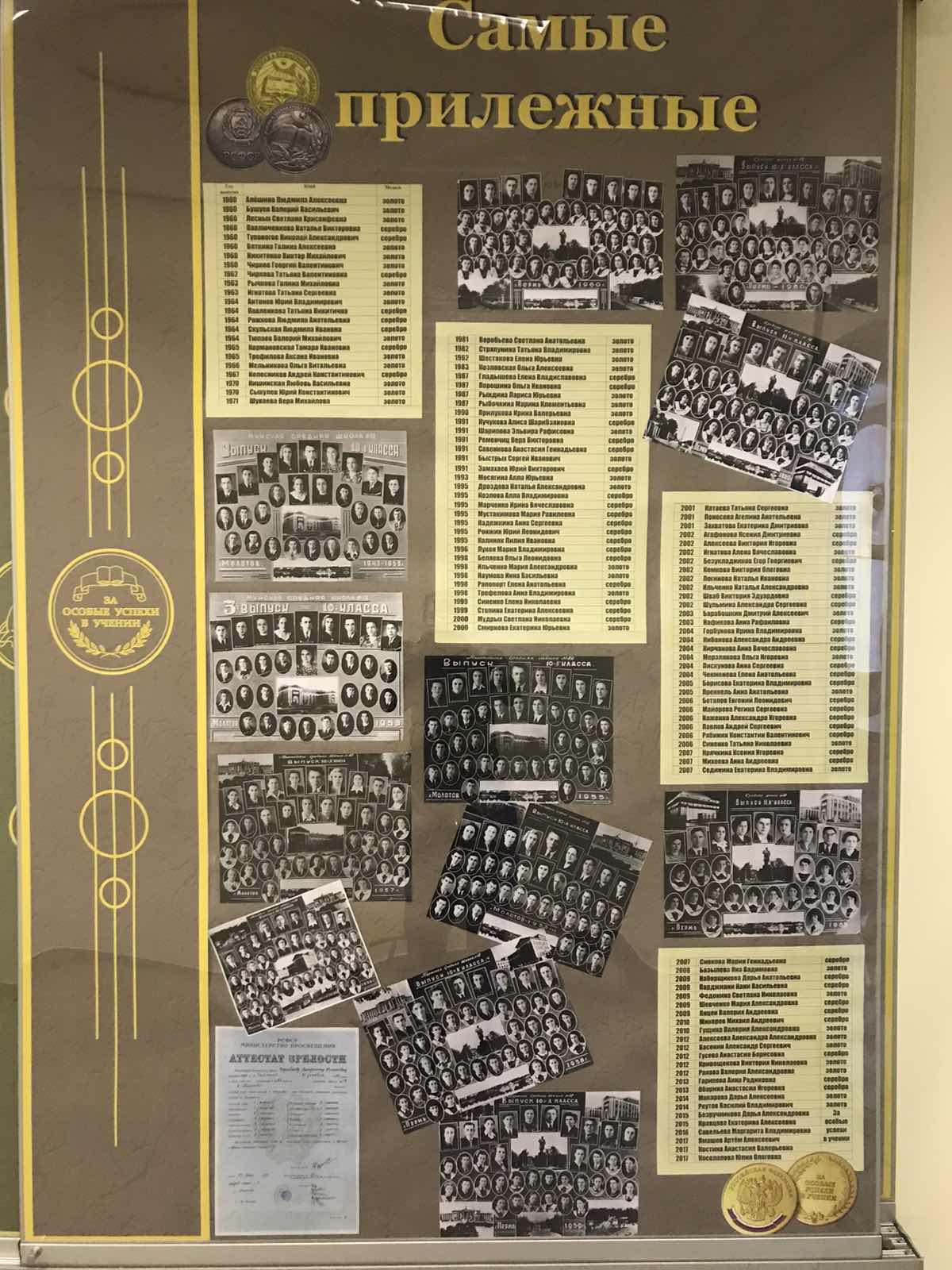 Стенды, посвященные директорам и традициям школы
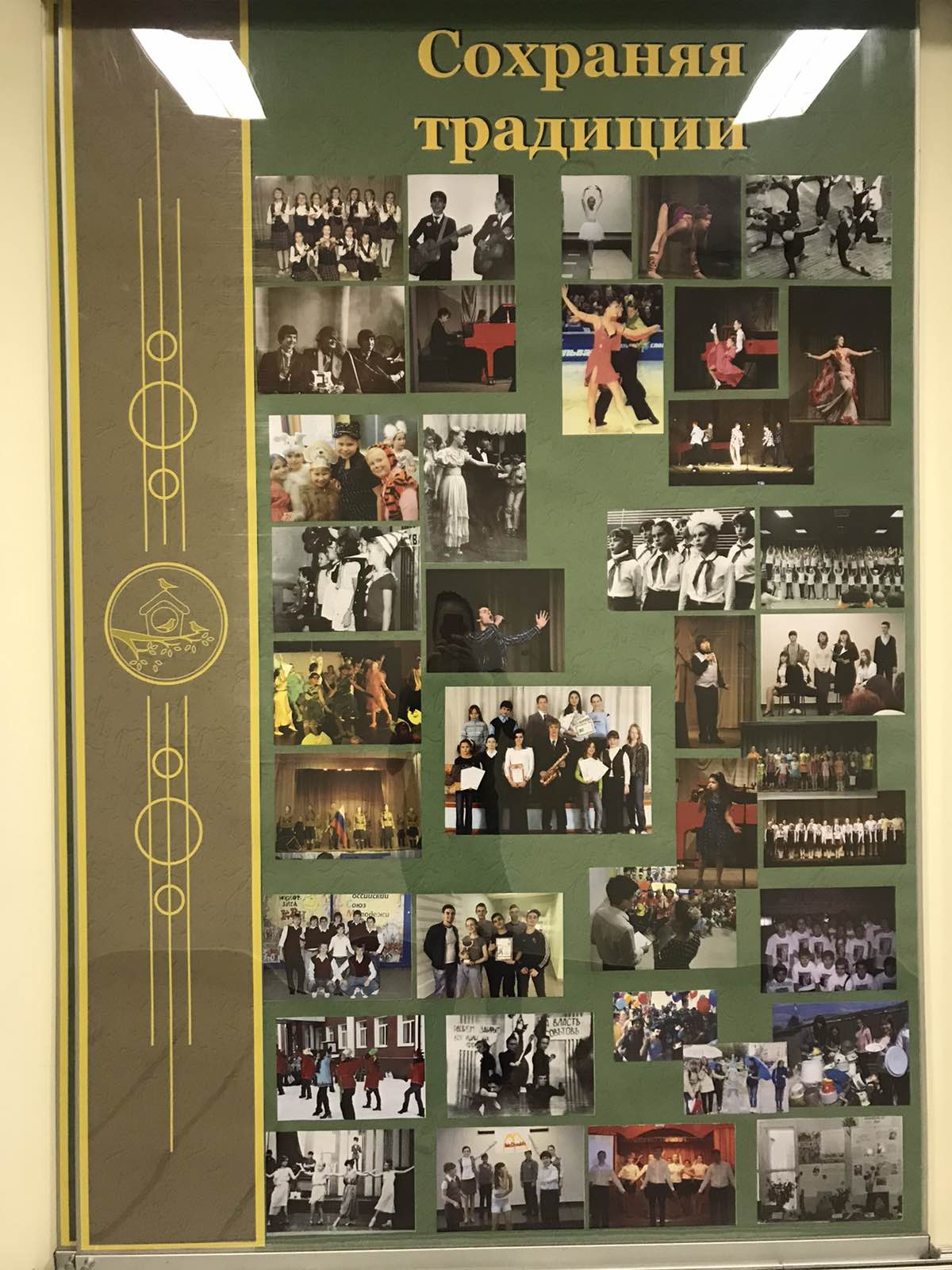 Выдающиеся сотрудники школы разных лет
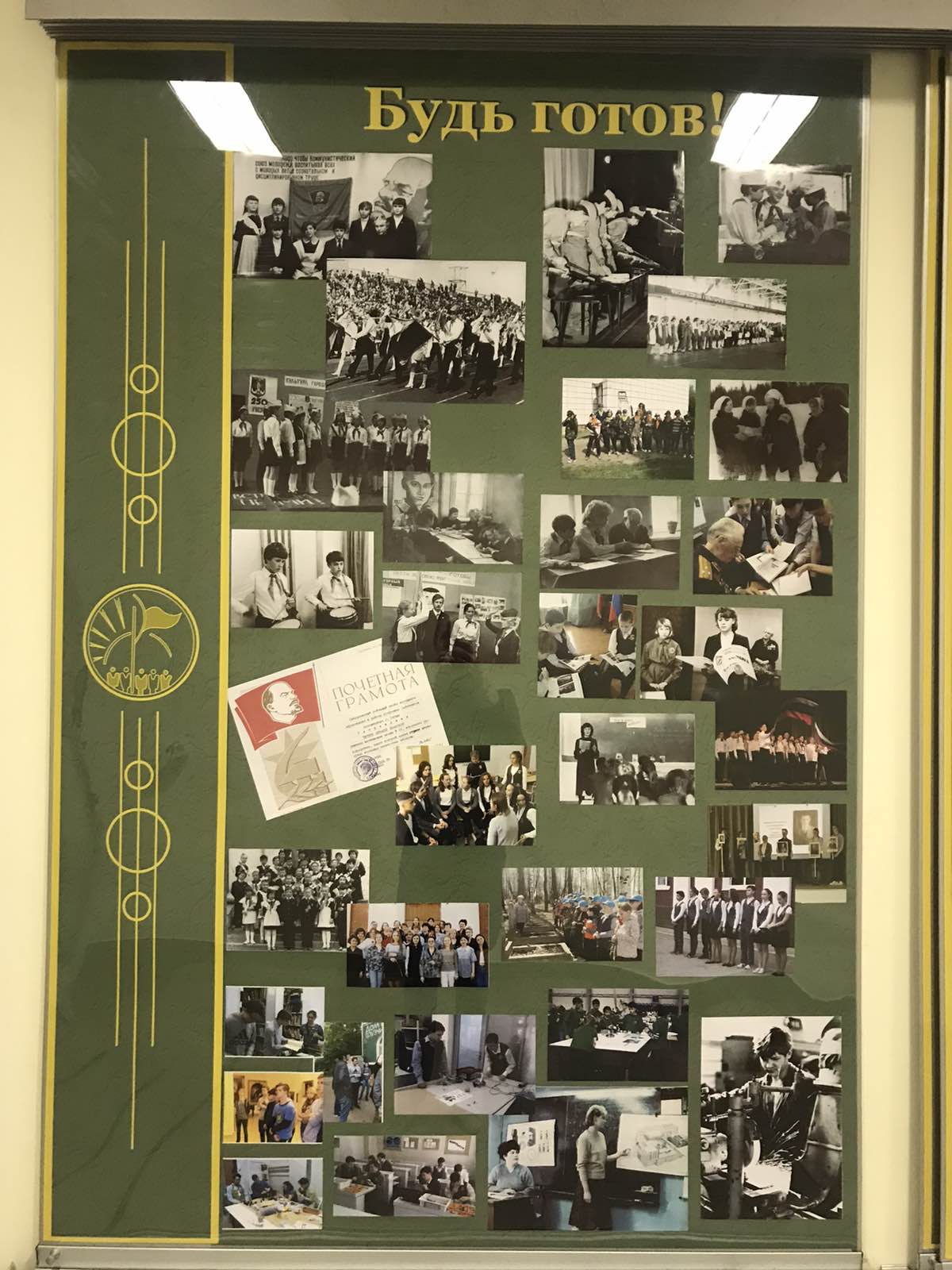 Наш школьный музей – это место, где возможен диалог поколений. Он удобно расположен в переходе между двумя корпусами. Каждый, в подходящее для него время, может самостоятельно изучить экспозицию и, при желании, неоднократно к ней вернуться.